我的使用說明書
你可以叫我：Ouch (哥)，但是發音發錯的話我可是會生氣的喔!!
我的價值和強項
我的信念和處事風格
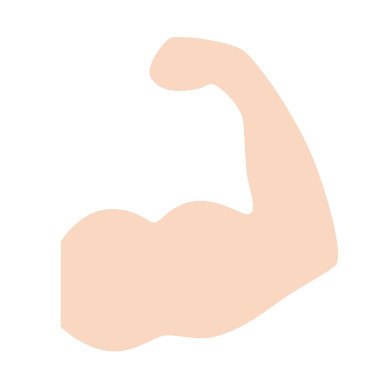 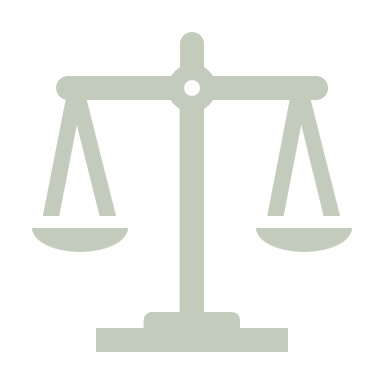 做對的事比把事情做對更重要。
如果一件事沒作完的話我會一直放在心上。
大家都是來工作的，交到朋友算賺到。
我可以把一堆字變成圖文並茂的投影片。
我可以比一般人更快找到電腦奇怪問題的解法。
我喜歡學新東西，也喜歡分享。
怎樣和我溝通最有效率
我的地雷
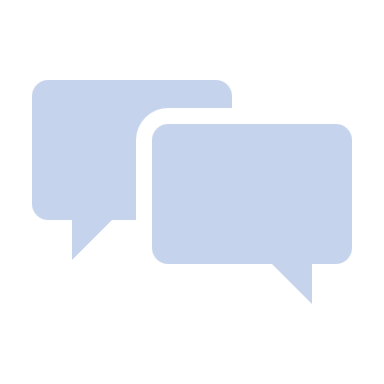 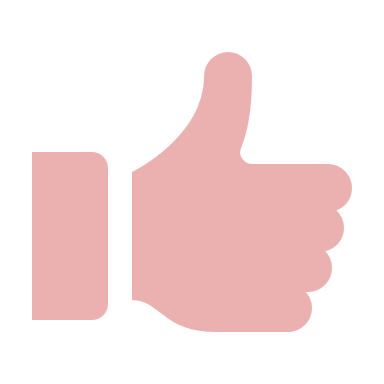 被我發現有人對我不老實。
人前一套、背後一套的人。
以不正當的方法達到目的。
仗勢欺人、擺爛、亂搞的人。
直接跟我說驗收條件和限制，其它讓我自由發揮。
講重點，不要拐彎抹角。
分清楚是在聊天還是在討論。
我的使用說明書
你可以叫我：
我的價值和強項
我的信念和處事風格
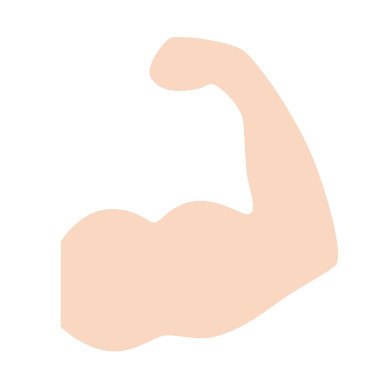 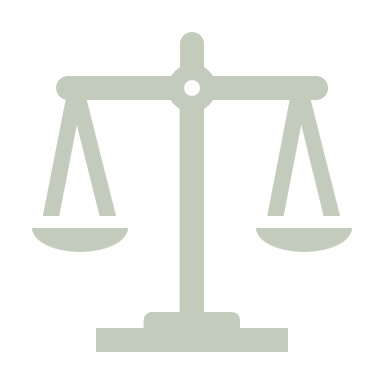 怎樣和我溝通最有效率
我的地雷
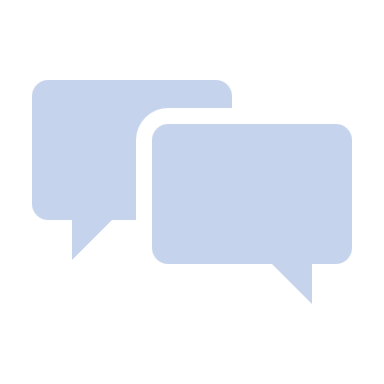 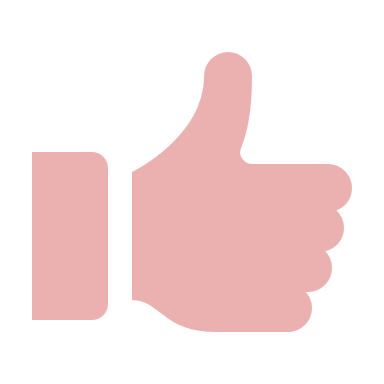